EXAMINATION QUESTIONS - CNC CENTRES
www.technologystudent.com © 2020  V.Ryan © 2020
WORLD ASSOCIATION OF TECHNOLOGY TEACHERS	https://www.facebook.com/groups/254963448192823/
USEFUL LINK:	https://technologystudent.com/cam/cnccentre1.html
1. What is a CNC Centre? 3 marks
2. Name the parts of the CNC Centre, identiﬁed by the arrows, 6 marks
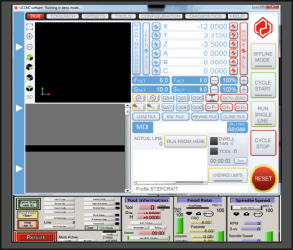 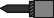 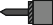 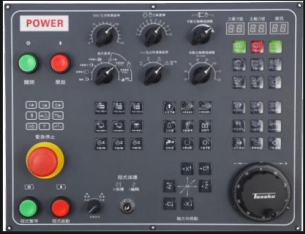 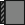 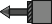 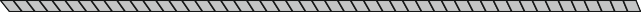 3. What is meant by the term ‘CNC’? Include an explanation.	6 marks
C=	N=	C=